UNIT 1 – MY WORLD
Lesson 0.3 In my class
(SB page 6)
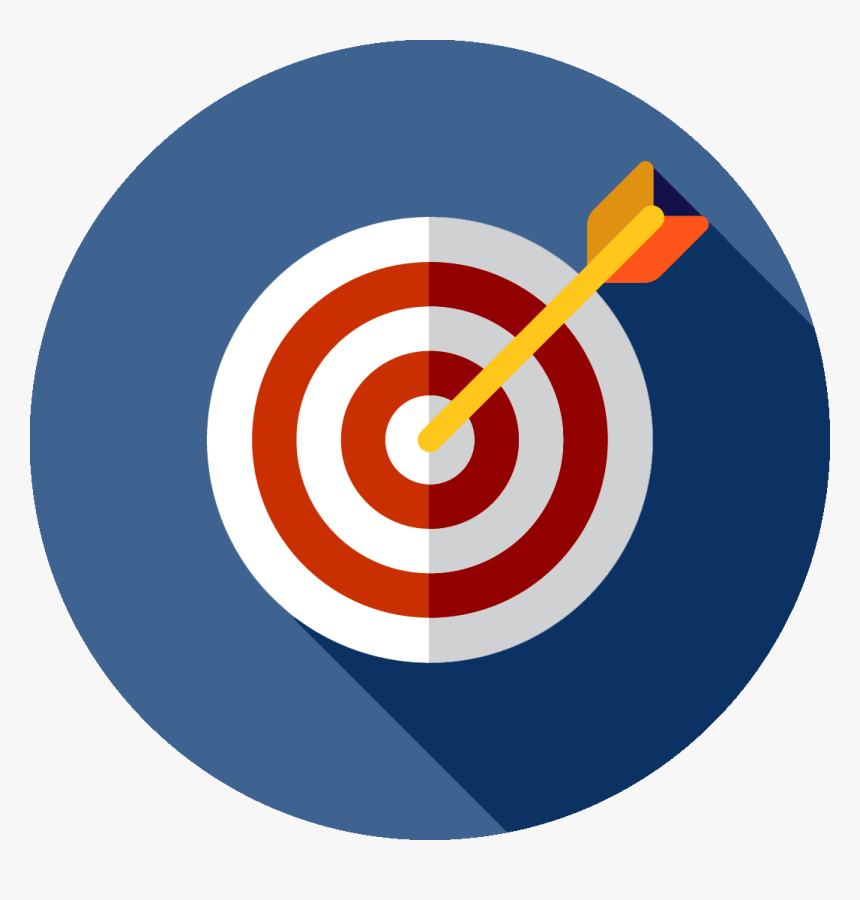 Objectives
I can 
make imperative and give classroom rule.
make sentences with object pronouns correctly.
Complete the classroom rules for an English class.
Exercise 1 (SB page 7)
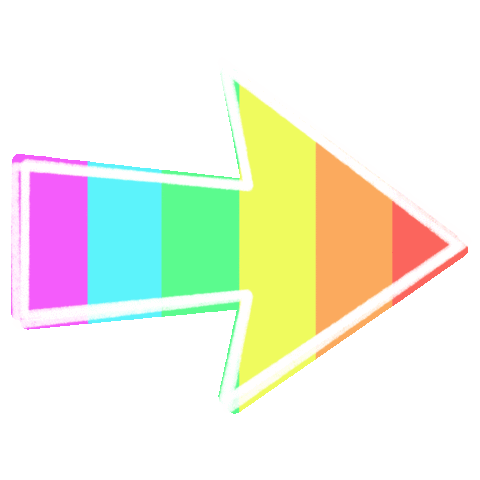 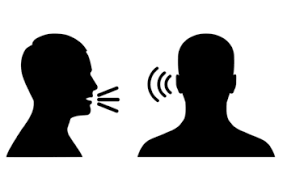 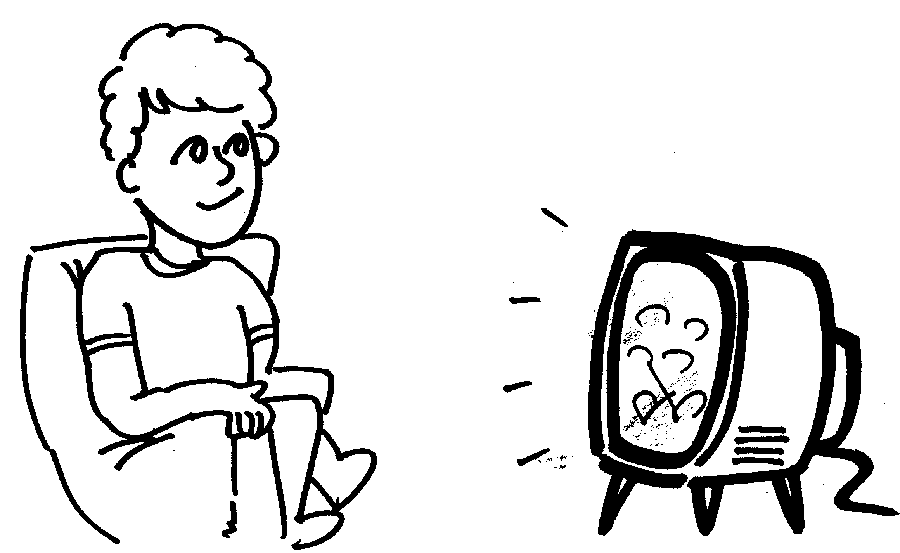 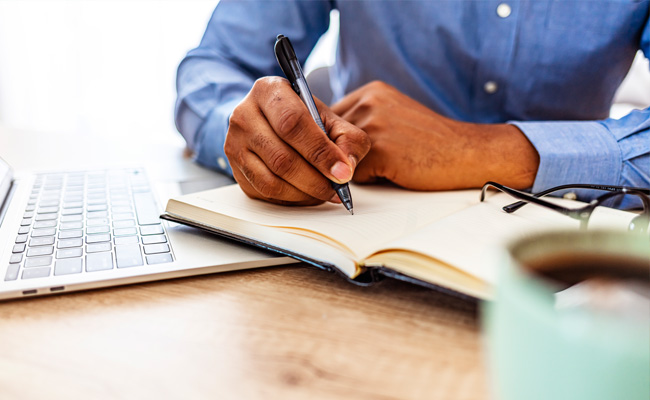 3
watch
write
talk
1
2
Find examples of imperatives in Exercise 1.
Exercise 2 (SB page 7)
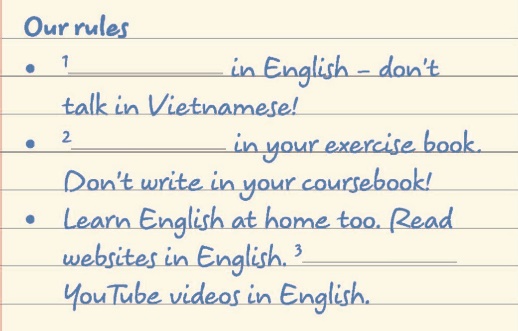 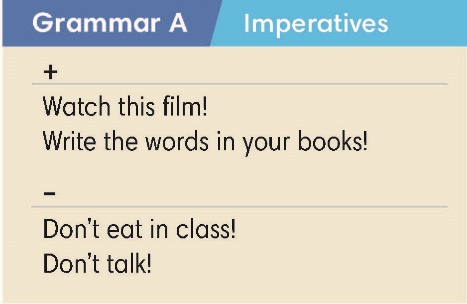 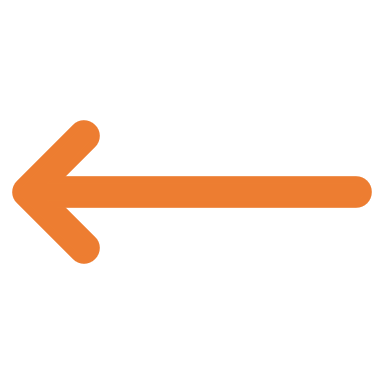 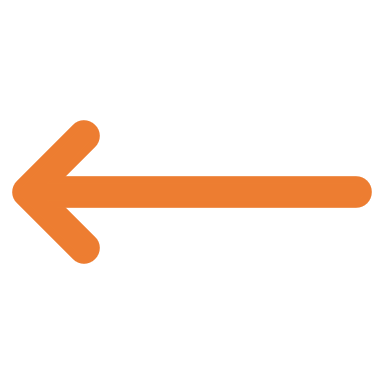 should do
Vinfinitive
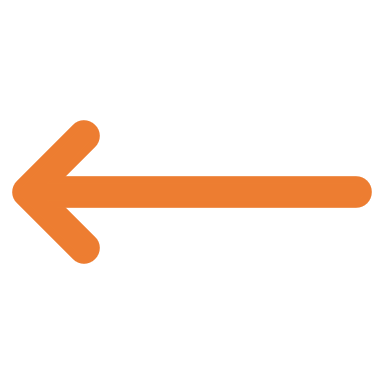 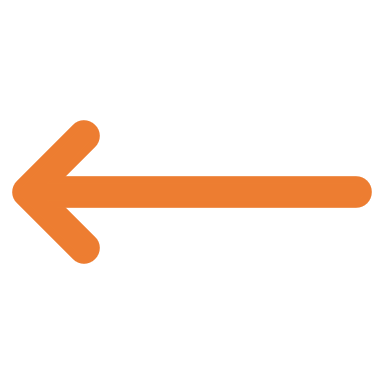 Shouln’t do
Don’t + V
Imperatives
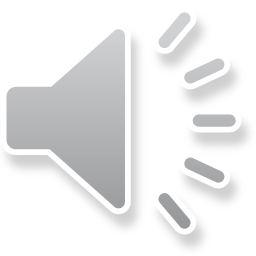 Exercise 3 (SB page 7)
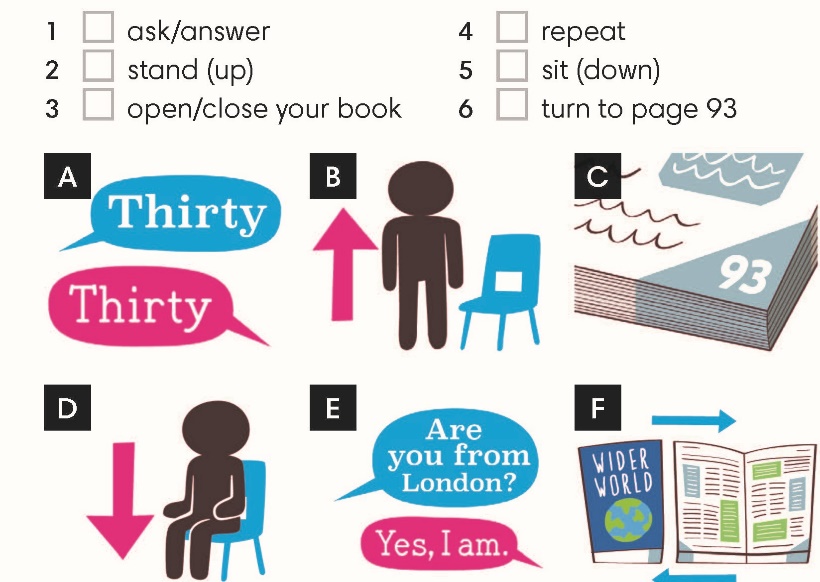 Match verbs 1-6 with pictures A-F. Listen and follow the instructions
1. E
4. A
5. D
2. B
6. C
3. F
Work in groups. Write 6 rules for class.
Class vote!
Examples
Don’t eat
Bring materials
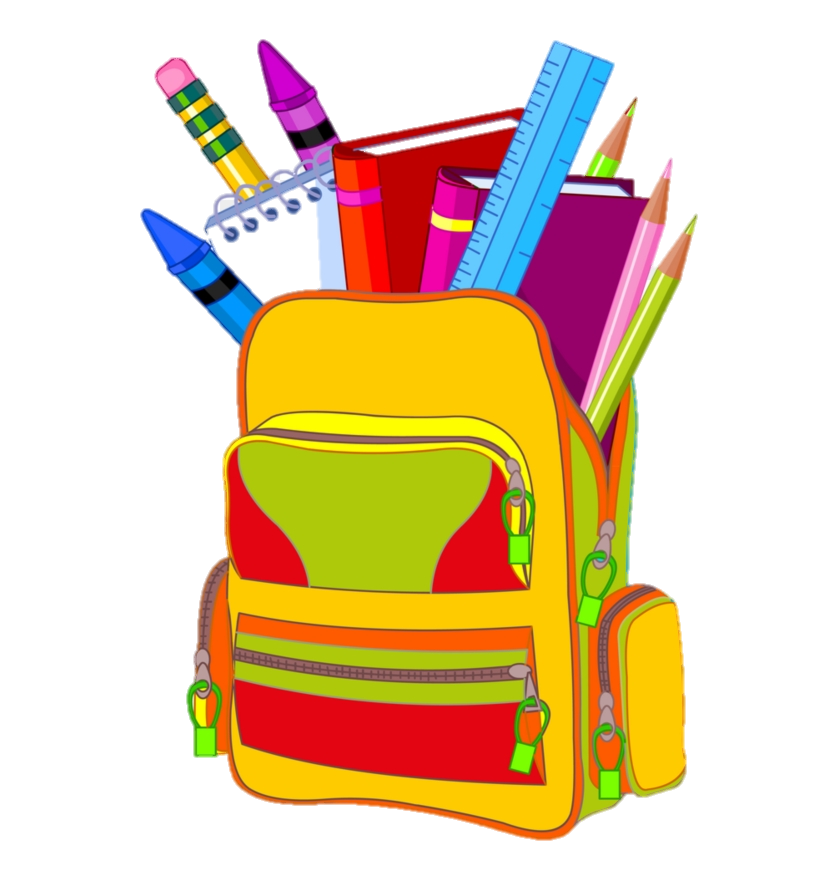 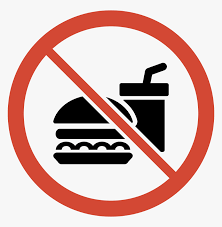 Exercise 5 (SB page 7)
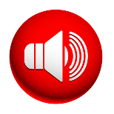 Match questions 1-4 with answers a-d. 
Listen and check.
Be the Teacher
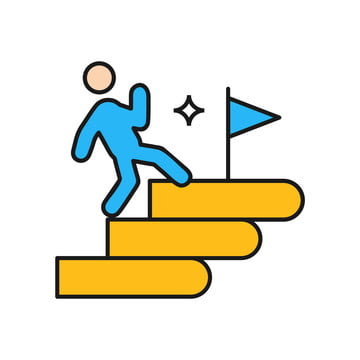 What is English word for “thành công”?
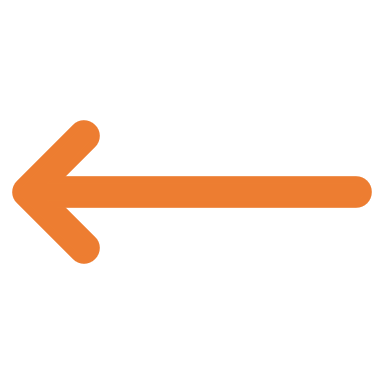 Challenge
Succeed
Object pronouns
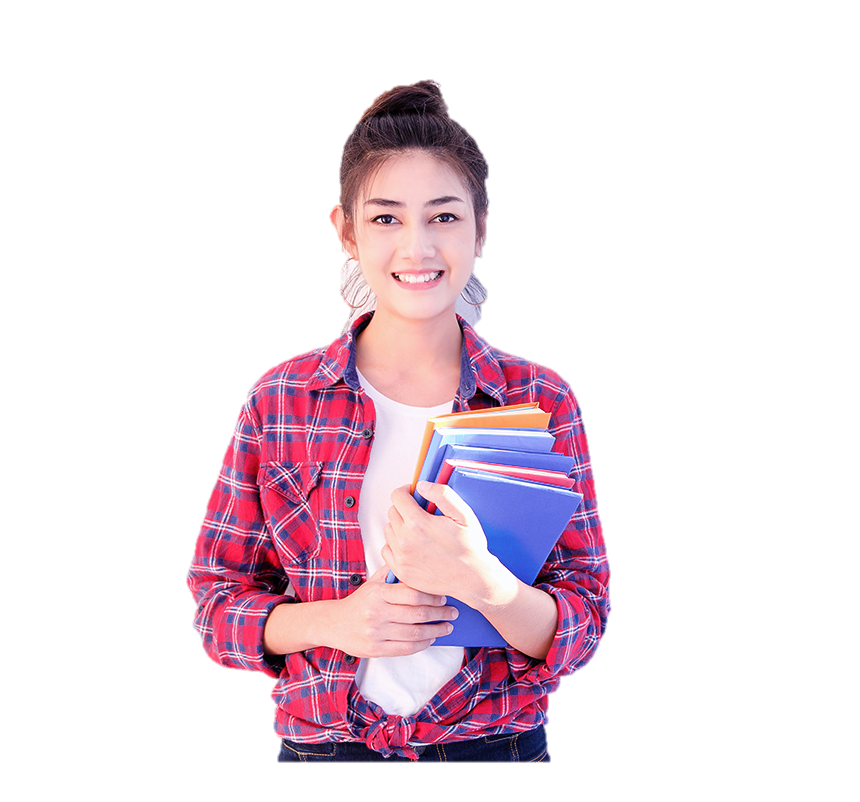 Magda’s a nice girl. Talk to ___.
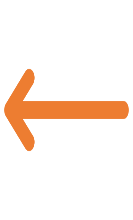 A.
B. she
her
C. it
Object pronoun
Receive action
Noun/name
After verb
I put the book on the table.
Subject pronoun
it
Exercise 4 (SB page 7)
Complete the sentences with object pronouns
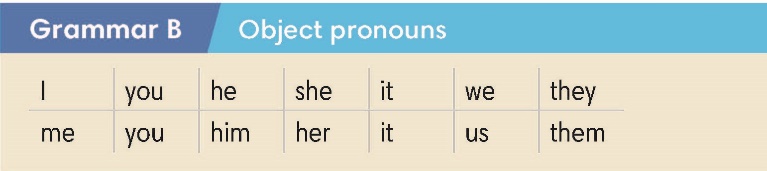 2. me
3. us
4. him
5. it
6. you
7. them
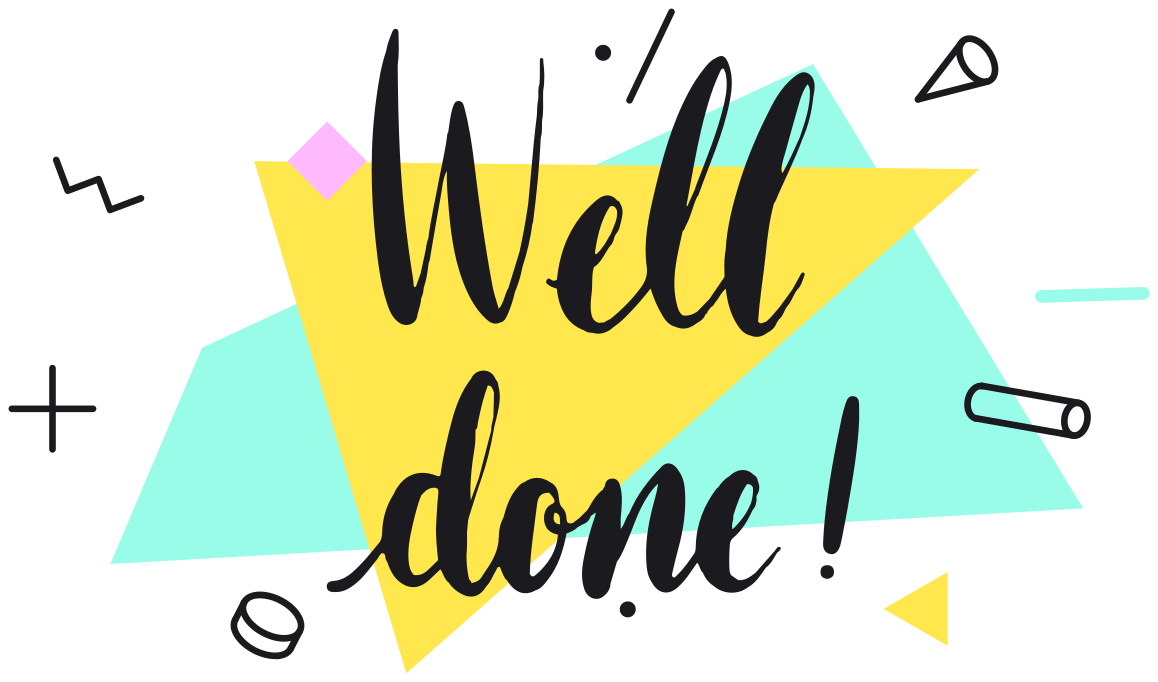